CHARLES	E.	SMITH	RENOVATION
The George Washington University – Square 57
October 18, 2023
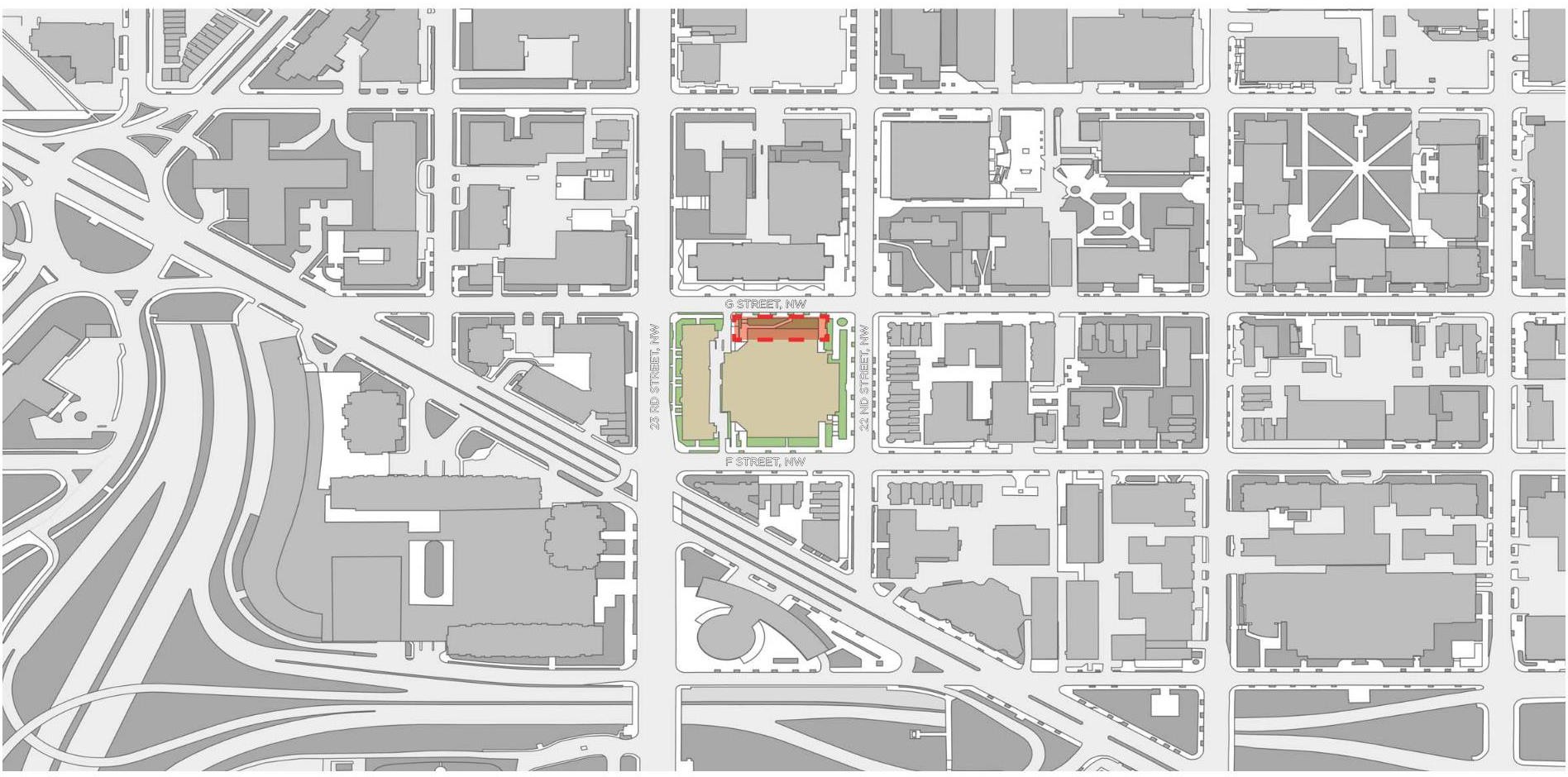 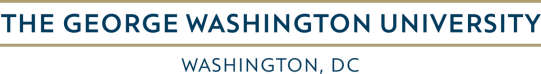 00 | SITE LOCATION
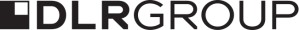 CHARLES	E.	SMITH	RENOVATION
The George Washington University – Square 57
October 18, 2023
PROJECT INFORMATION
Zone: RA-4
Existing Building Floor Area: Proposed Gross Floor Area Added:
Existing Building with New Floor Area:
Percent-Increase in Floor Area: 2.3%
64,973sf
1,500sf
66,473 sf
Depth of Proposed Addition: 10-feet Height of Proposed Addition: 36-feet
PROJECT FEATURES
Demolish existing swimming pool and associated spaces
Expansion of existing Auxiliary Gym for basketball practice (necessary to fit regulation-size court) Repurpose pool areas for basketball practice and teams support spaces
Façade of proposed addition will mimic design of existing facade
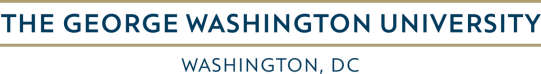 01 | PROJECT INFORMATION
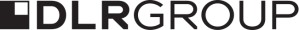 CHARLES	E.	SMITH	RENOVATION
The George Washington University – Square 57
October 18, 2023
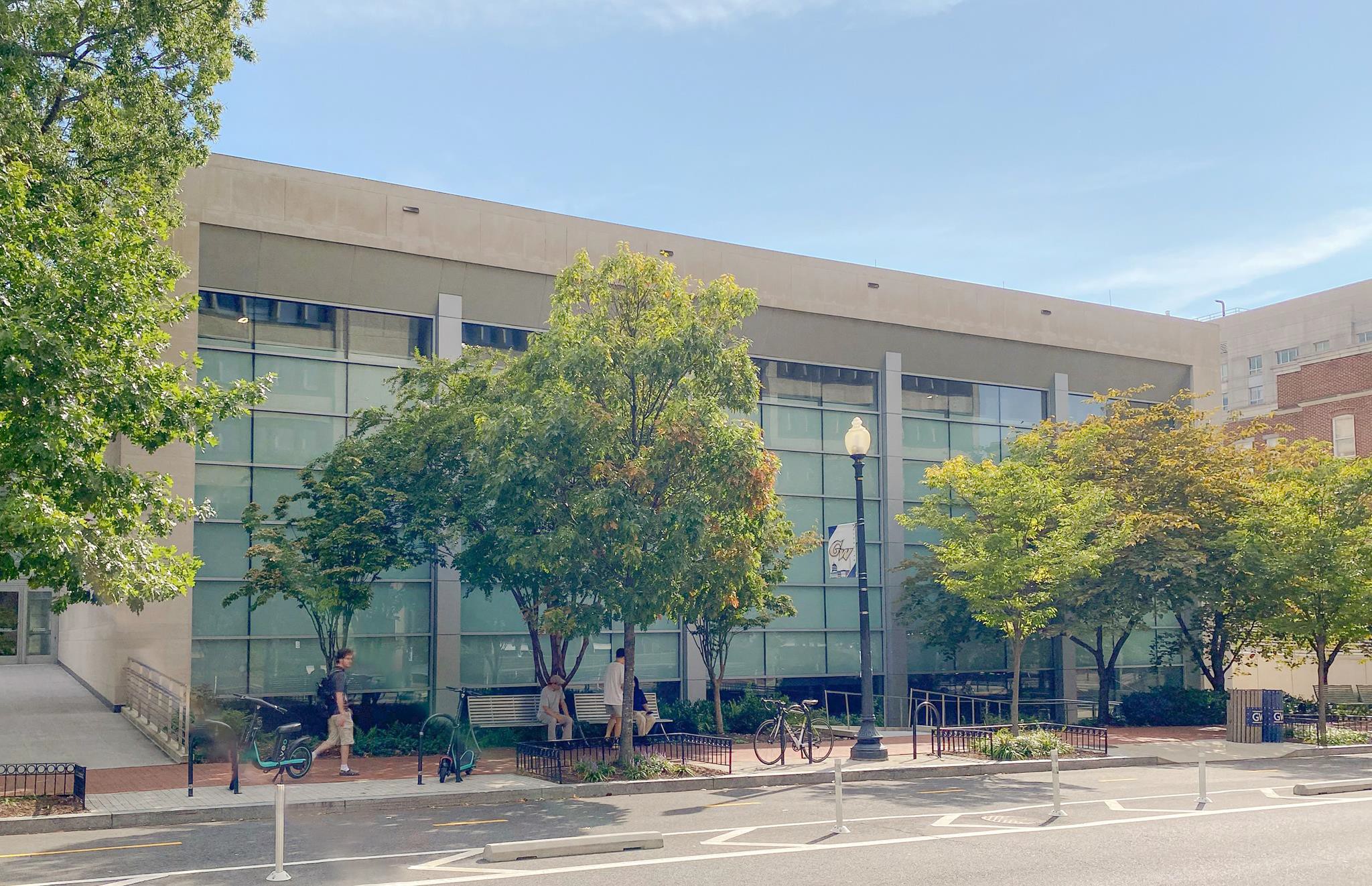 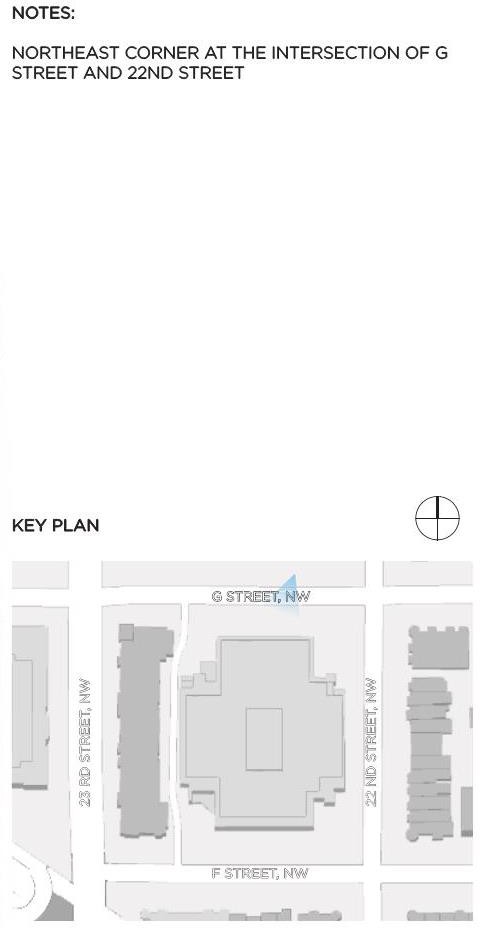 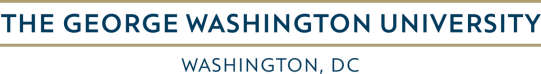 02 | SITE PHOTO
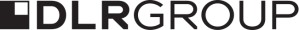 CHARLES	E.	SMITH	RENOVATION
The George Washington University – Square 57
October 18, 2023
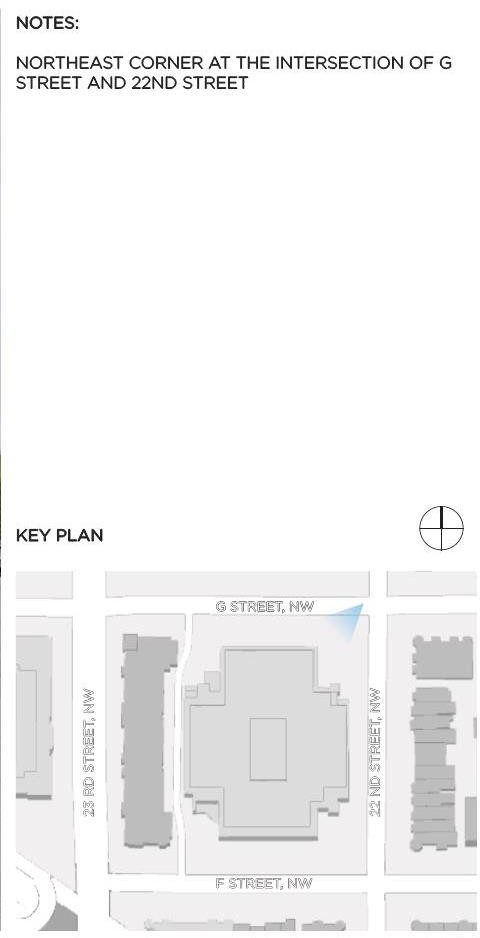 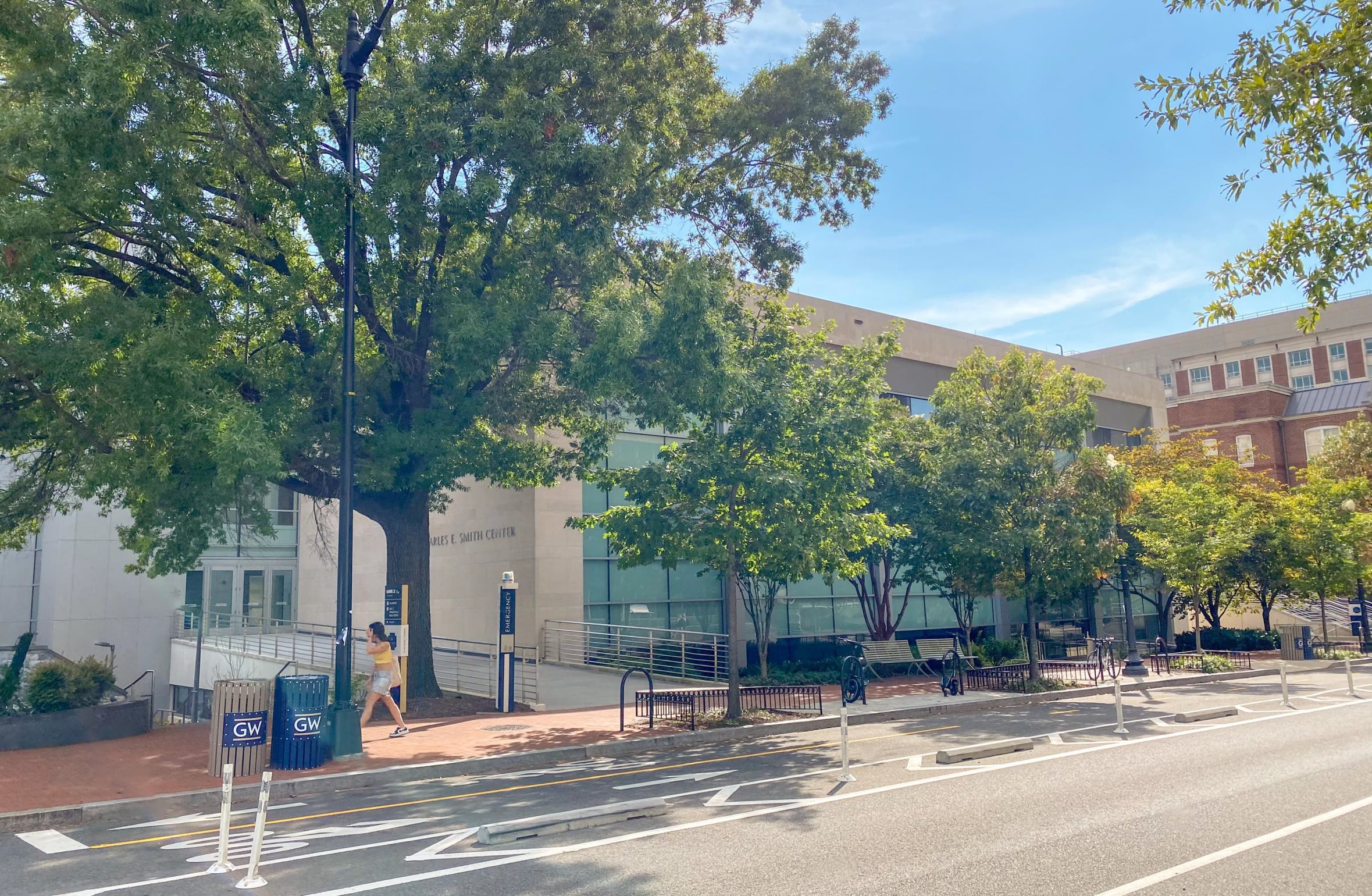 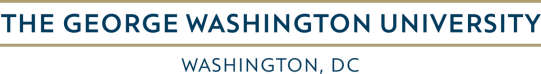 03 | SITE PHOTO
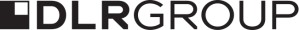 CHARLES	E.	SMITH	RENOVATION
The George Washington University – Square 57
October 18, 2023
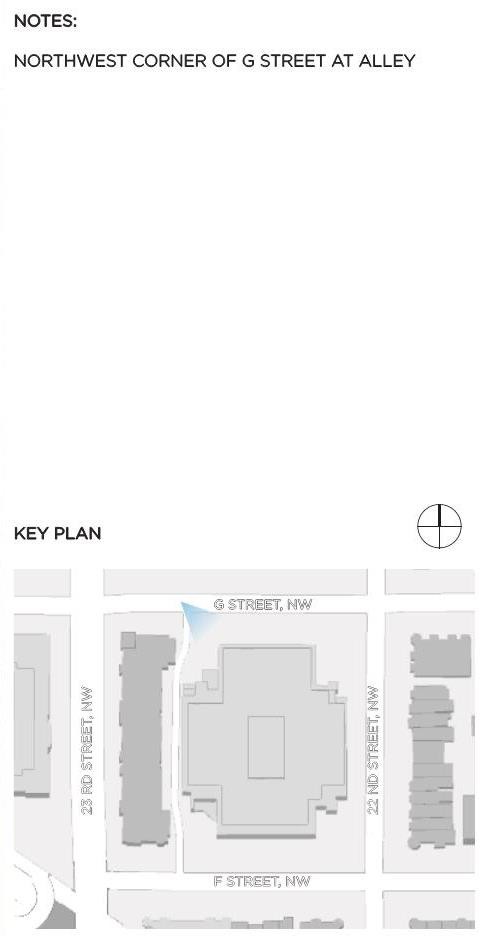 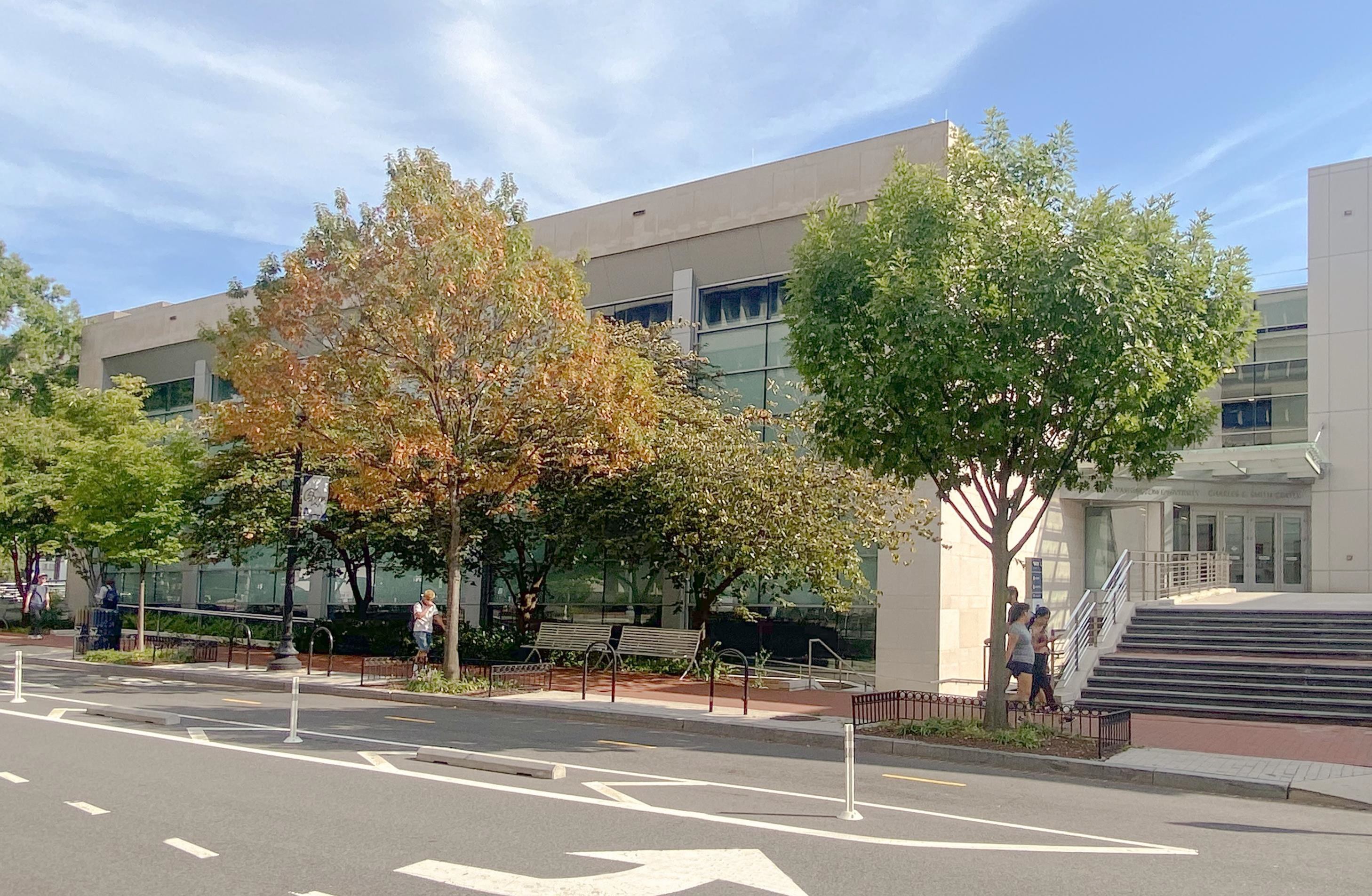 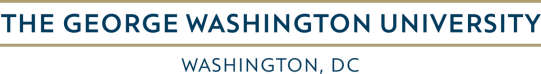 04 | SITE PHOTO
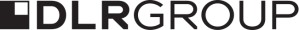 CHARLES	E.	SMITH	RENOVATION
The George Washington University – Square 57
October 18, 2023
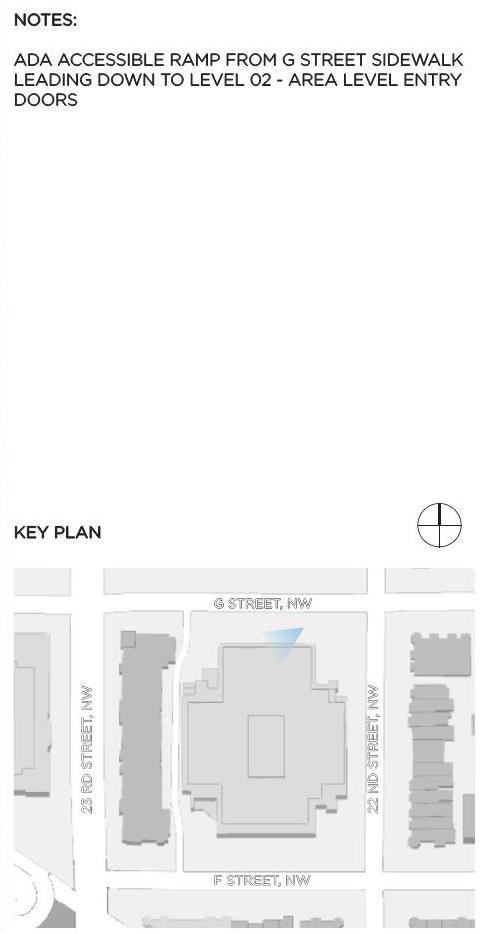 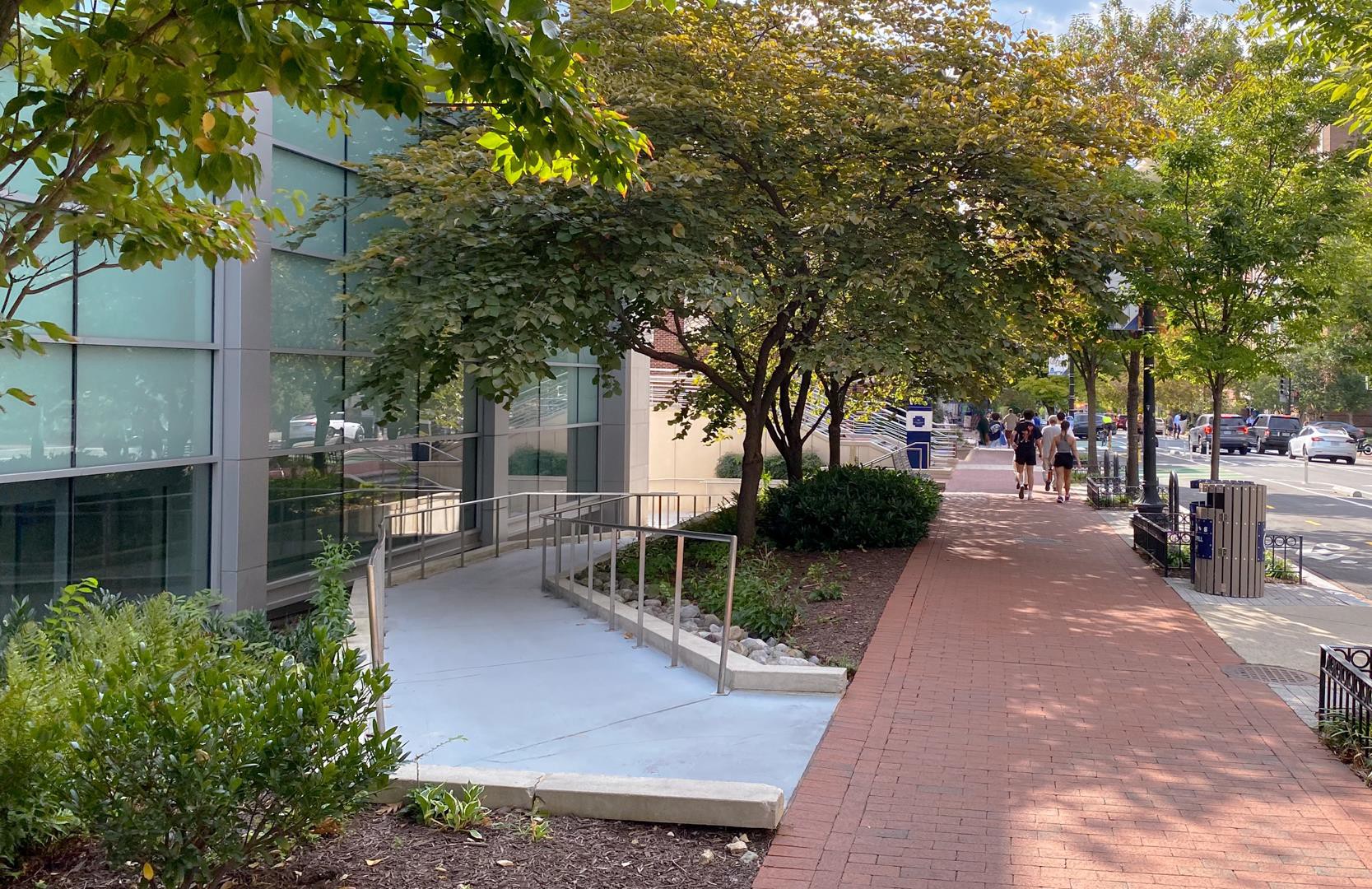 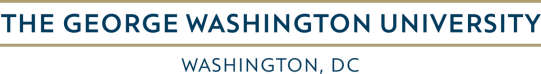 05 | SITE PHOTO
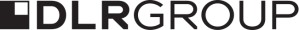 CHARLES	E.	SMITH	RENOVATION
The George Washington University – Square 57
October 18, 2023
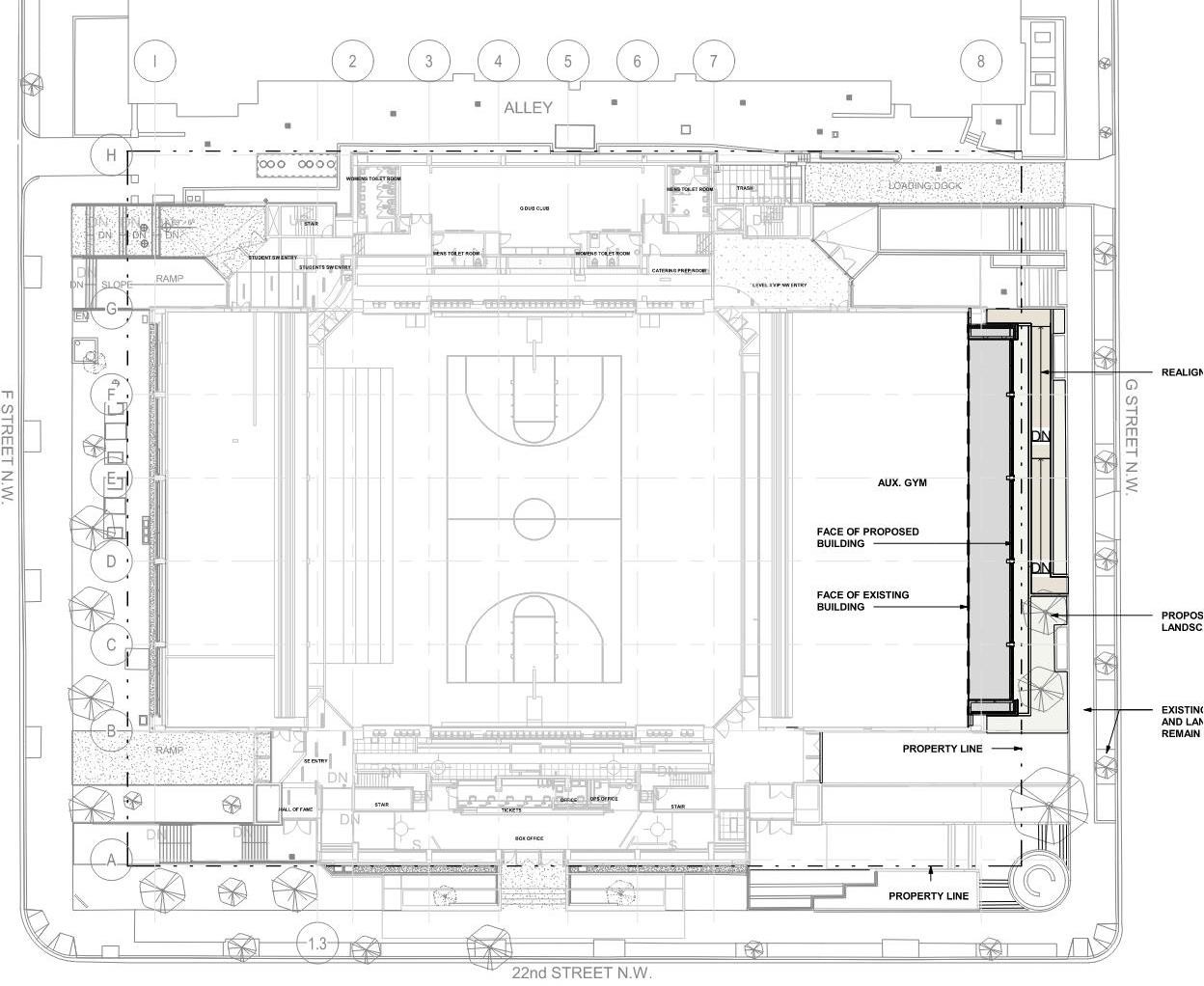 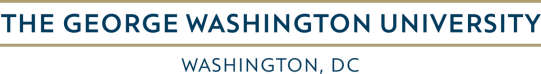 06 | SITE PLAN
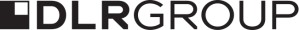 CHARLES	E.	SMITH	RENOVATION
The George Washington University – Square 57
October 18, 2023
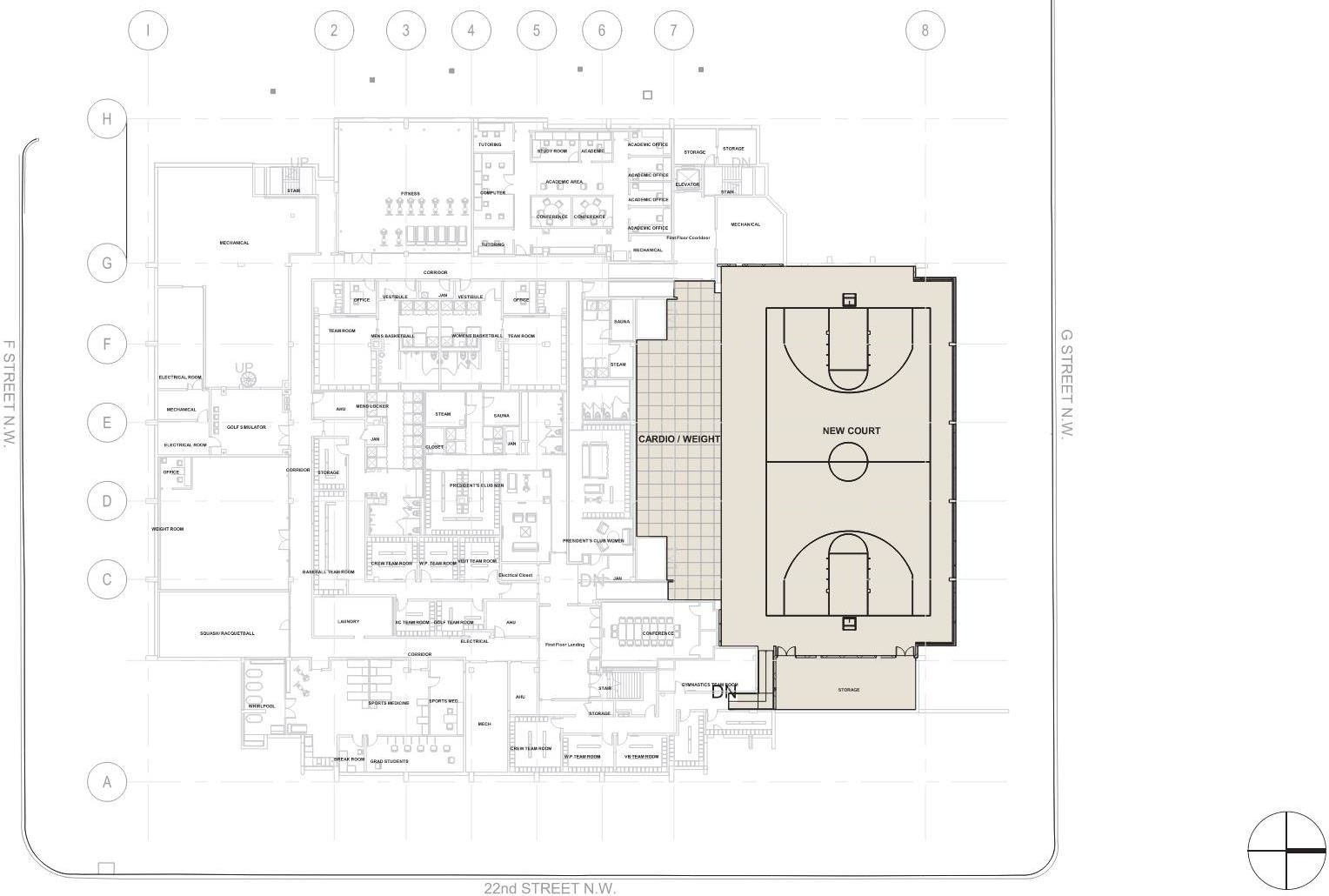 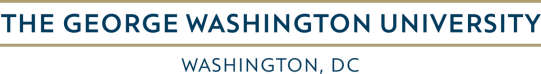 07 | LEVEL 01 FLOOR PLAN
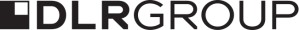 CHARLES	E.	SMITH	RENOVATION
The George Washington University – Square 57
October 18, 2023
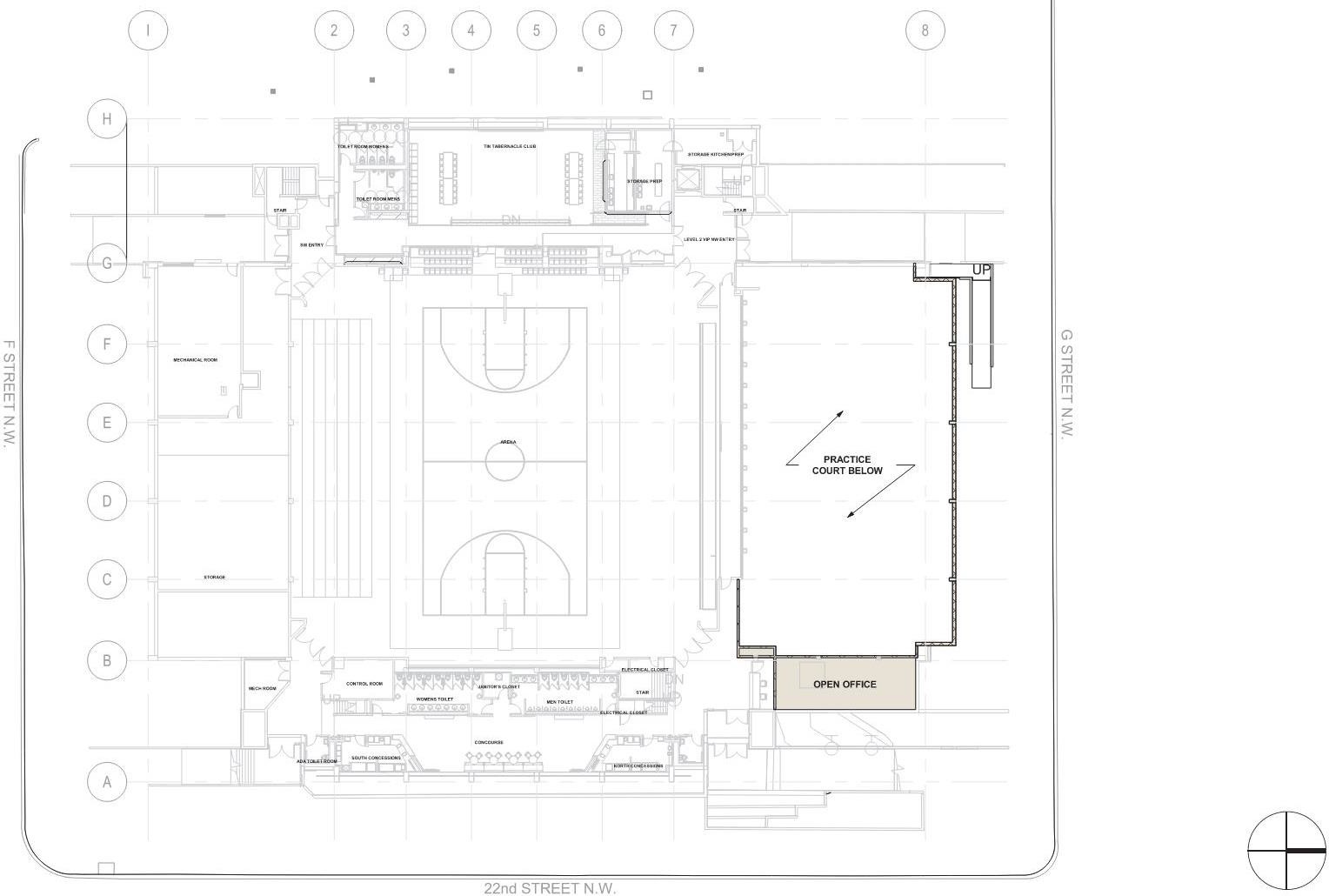 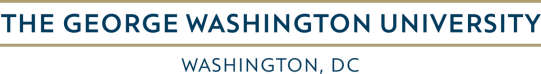 08 | LEVEL 02 – ARENA FLOOR PLAN
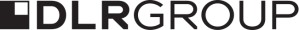 CHARLES	E.	SMITH	RENOVATION
The George Washington University – Square 57
October 18, 2023
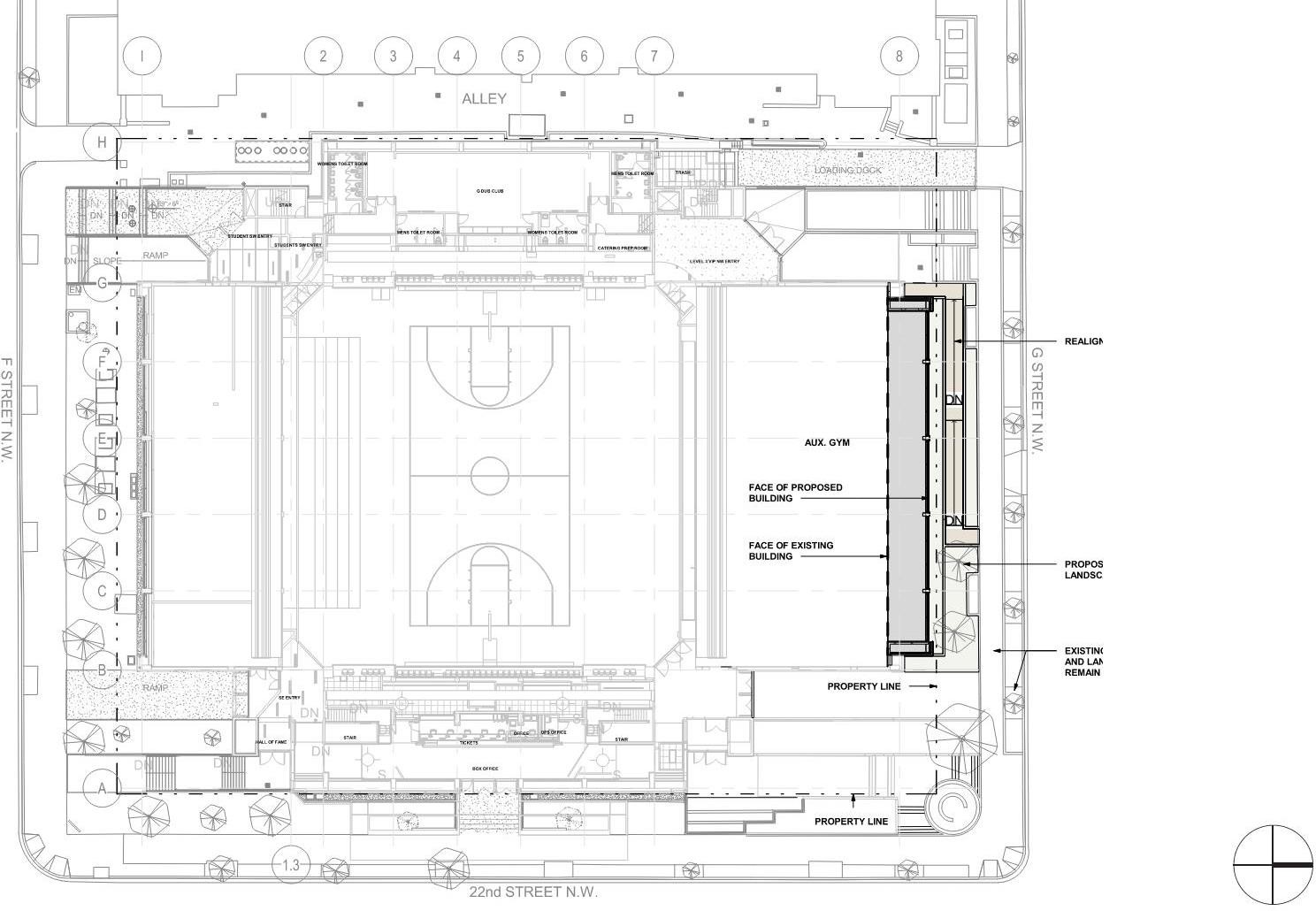 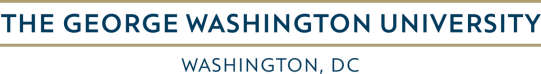 09 | LEVEL 03 – ARENA CONCOURSE PLAN
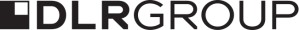 CHARLES	E.	SMITH	RENOVATION
The George Washington University – Square 57
October 18, 2023
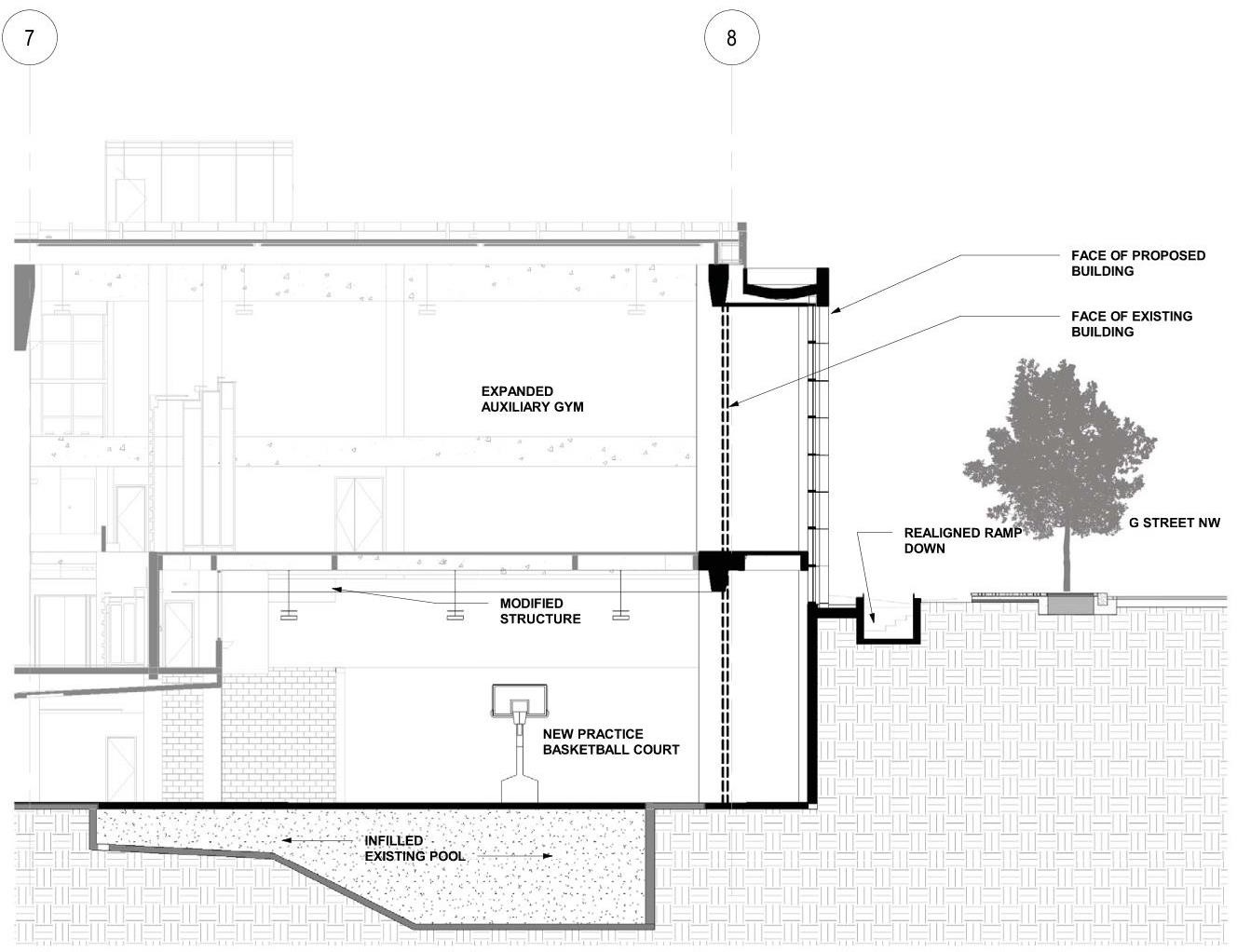 10-Feet
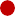 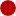 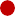 36-Feet
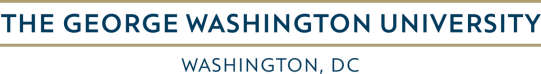 10 | SECTION OF NORTH FACADE
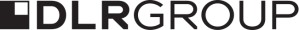 CHARLES	E.	SMITH	RENOVATION
The George Washington University – Square 57
October 18, 2023
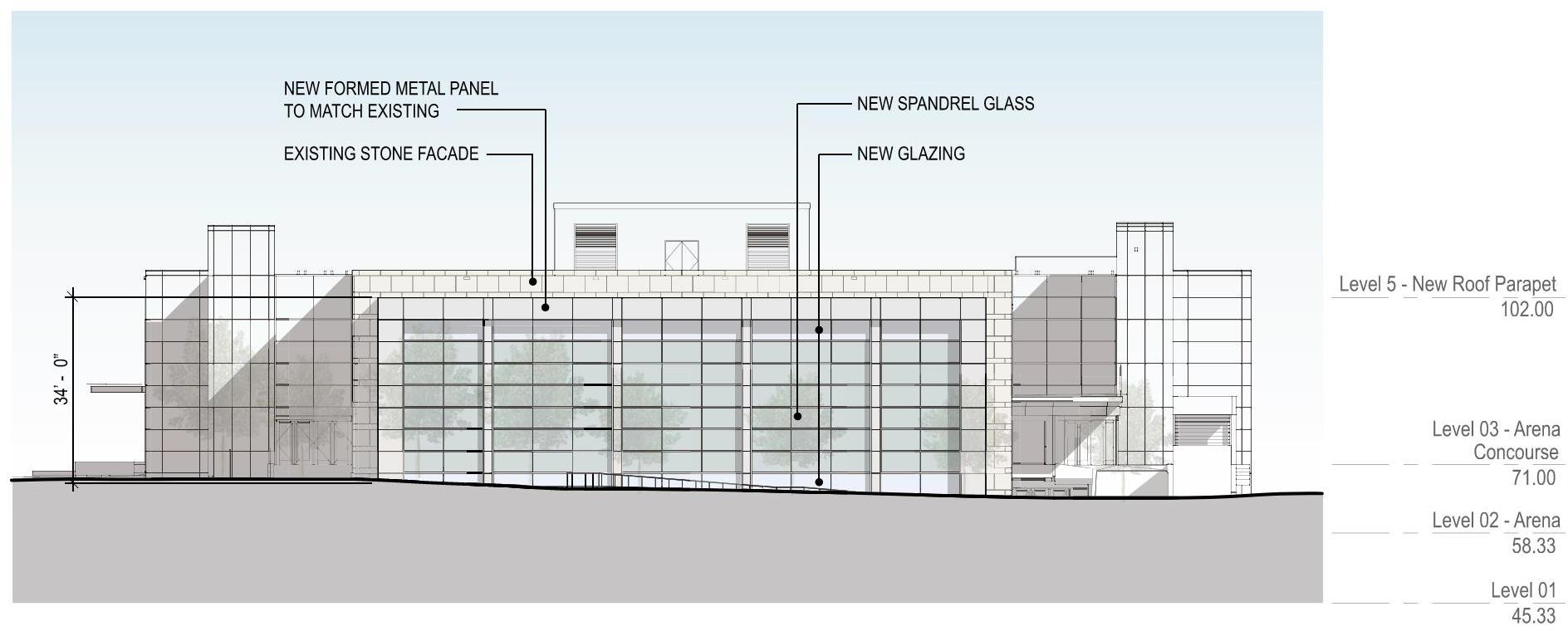 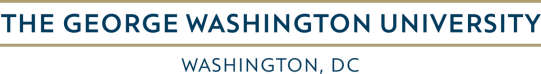 11 | NORTH ELEVATION
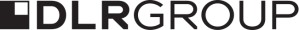 CHARLES	E.	SMITH	RENOVATION
The George Washington University – Square 57
October 18, 2023
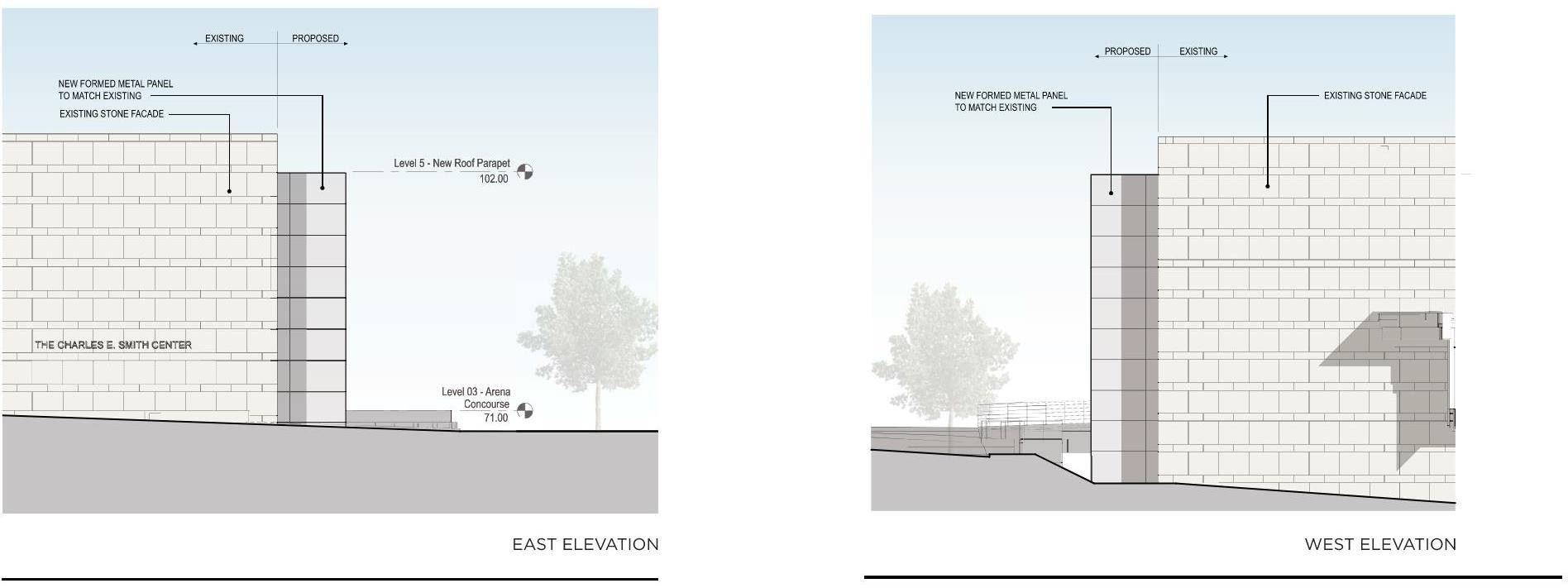 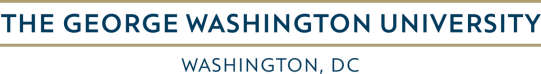 12 | EAST/WEST ELEVATION
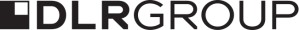 CHARLES	E.	SMITH	RENOVATION
The George Washington University – Square 57
October 18, 2023
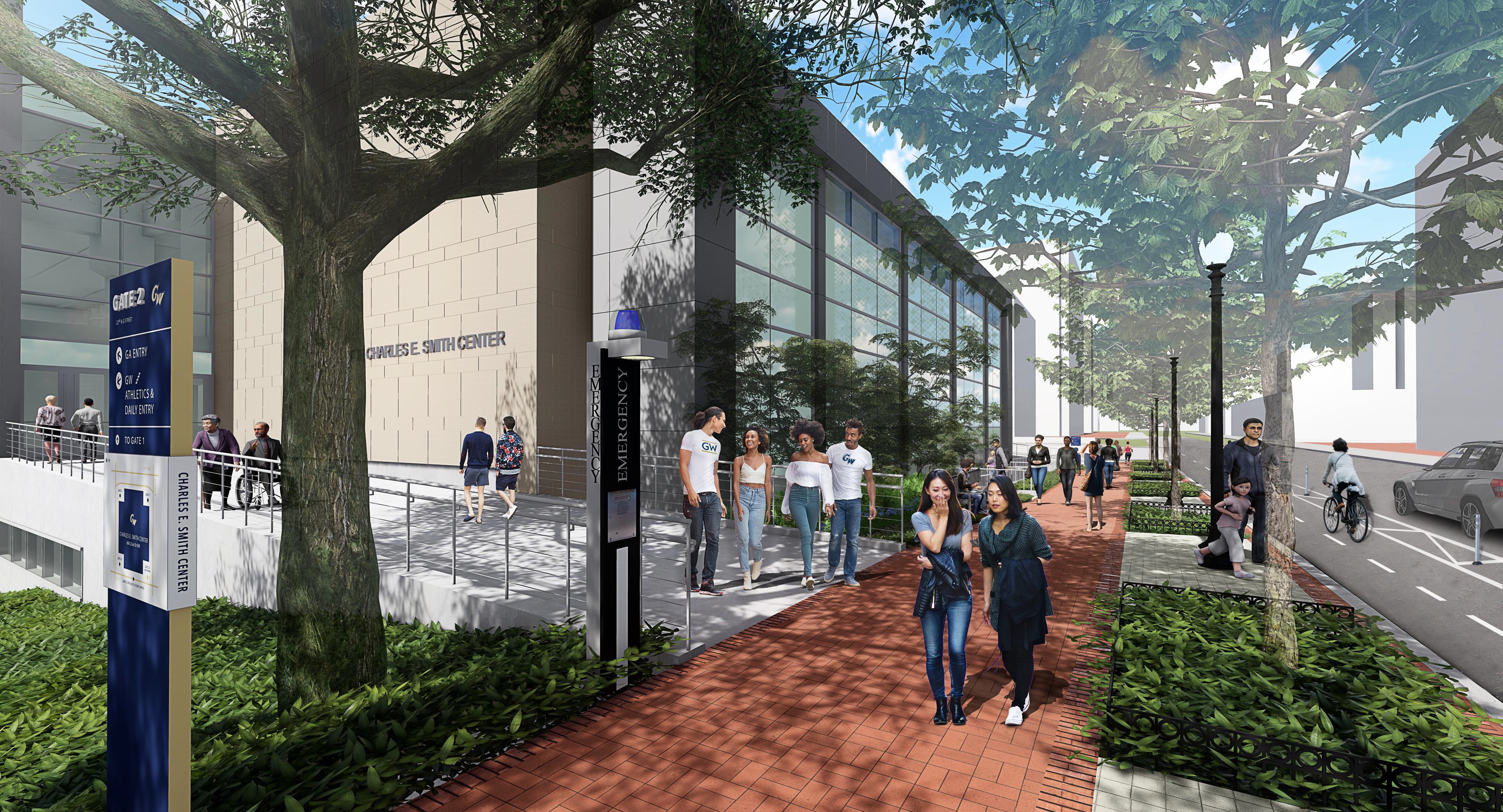 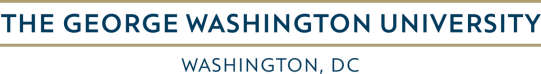 13 | RENDERING
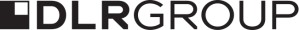 CHARLES	E.	SMITH	RENOVATION
The George Washington University – Square 57
October 18, 2023
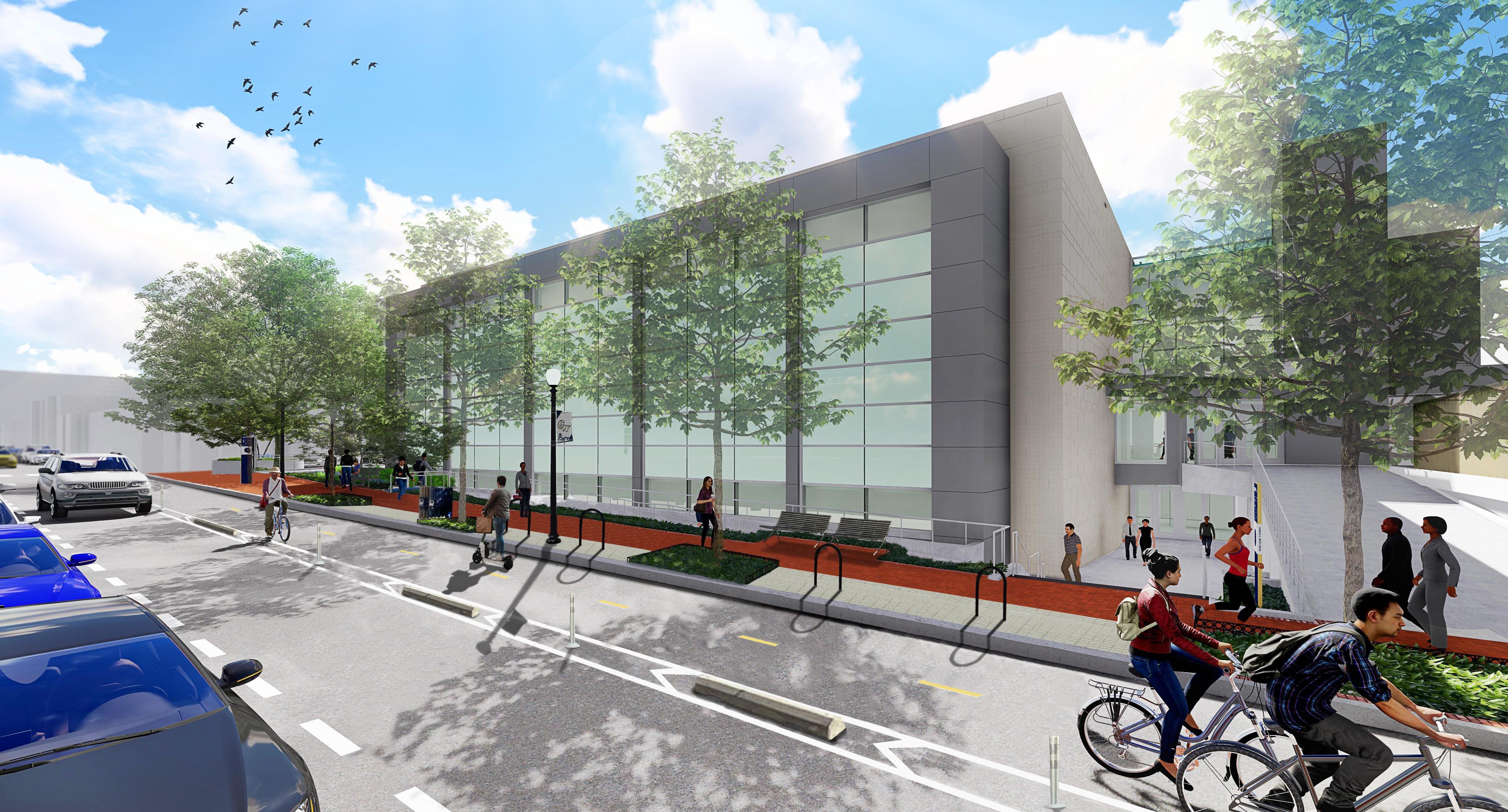 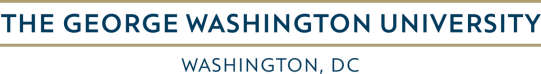 14 | RENDERING
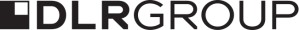 CHARLES	E.	SMITH	RENOVATION
The George Washington University – Square 57
October 18, 2023
ZONING APPLICATION
The Property was not designated as a “development site” in the 2007 Campus
Plan/PUD; therefore, modification of the Campus Plan/PUD is required to
designate the Smith Center as a “development site.”
Zoning Approvals Needed:
Amendment to the University’s 2007 Foggy Bottom Campus Plan
Modification of the First-Stage Planned Unit Development (“PUD”)
Second-Stage PUD Approval of the Project
Modification to Further Processing Approval
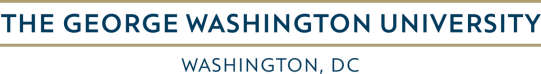 15 | NEXT STEPS
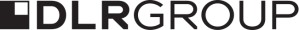 CHARLES	E.	SMITH	RENOVATION
The George Washington University – Square 57
October 18, 2023
THANK YOU!
QUESTIONS AND COMMENTS
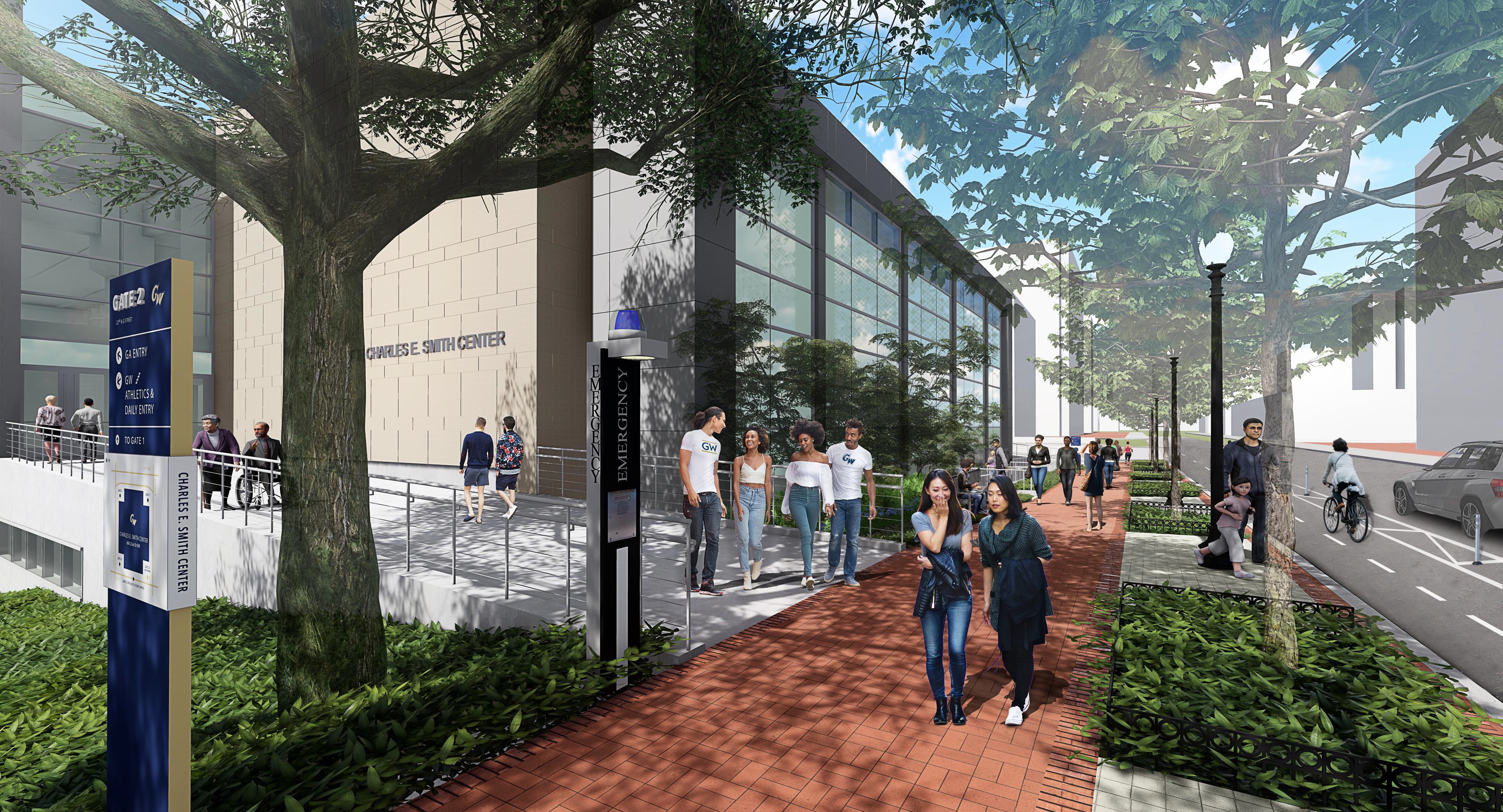 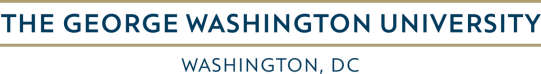 16 CONCLUSION
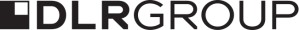